Пластилиноваяживопись
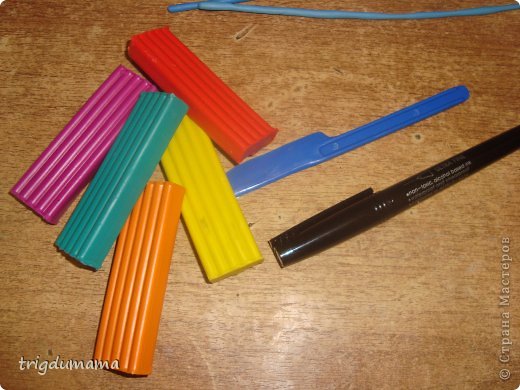 Подготовил:  студентка  РосНОУ, психолого-педагогического факультета,  ГВД СДО 2-2
 Чепыжная Н.В.
Рисование пластилином — 
   все чаще встречающийся вид живописи. Каждое новое творческое начинание для человека — это не просто умение, навыки, опыт: это еще и способ развития мыслительной активности, согласно взаимосвязи “рука — мозг”.
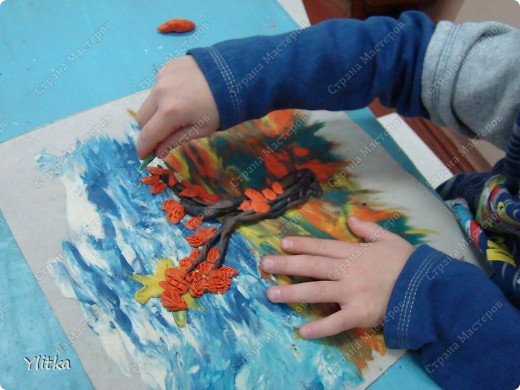 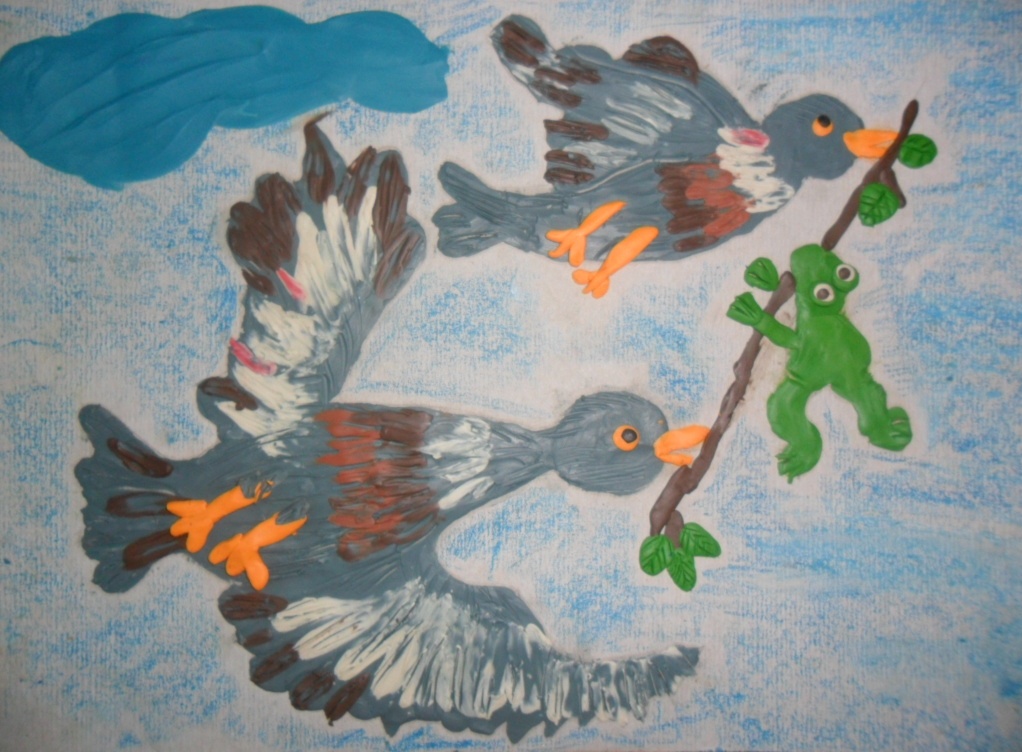 Техники и приемы рисования пластилином
Работа на стекле. 
    Подложить эскиз под стекло аккуратно как можно точнее перевести рисунок, дать туши надо немного подсохнуть.  Начать накладывать пластилин, желательно очень маленькими с горошинку кусочками, при этом каждая последующая с чуть измененным оттенком. Затем постепенно размазать их пальцем по поверхности. Следите за контуром рисунка и не выходите за его пределы. 
Совет: лучше начинать заполнять поверхность стекла с основных элементов, а затем –  фон.
Работа на стекле
Граттаж.
   На картон наносится тонкий слой пластилина, выравнивается стекой или ножом, а рисунок процарапывается зубочисткой, иглой, стекой, как в технике граттаж
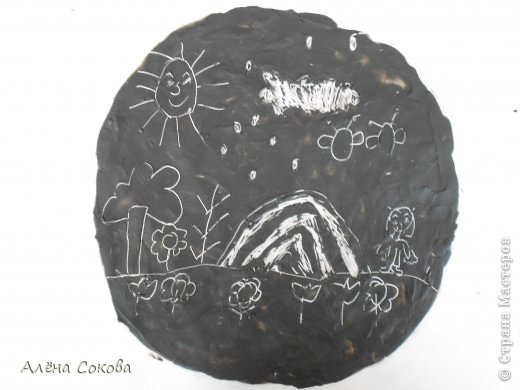 «Горошки», «Жгутики»
Из пластилина катаются «горошинки» и выкладываются узором на грунтованную или чистую поверхность картона, заполняя весь рисунок. 
	Техника «жгутиками» несколько сложнее в том, что надо скатать жгутики одинаковой толщины и выкладывать их на рисунок.
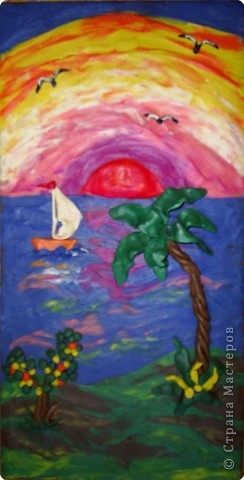 На картон наносится рисунок, скатываются жгутики «потолще», размазываются пальцем к середине, затем заполняется центр элемента рисунка.
	Можно применять смешенный пластилин для большей цветовой гаммы. Работу можно сделать рельефной, накладывая на листики жилки из пластилина или мазками, как в масляной живописи.
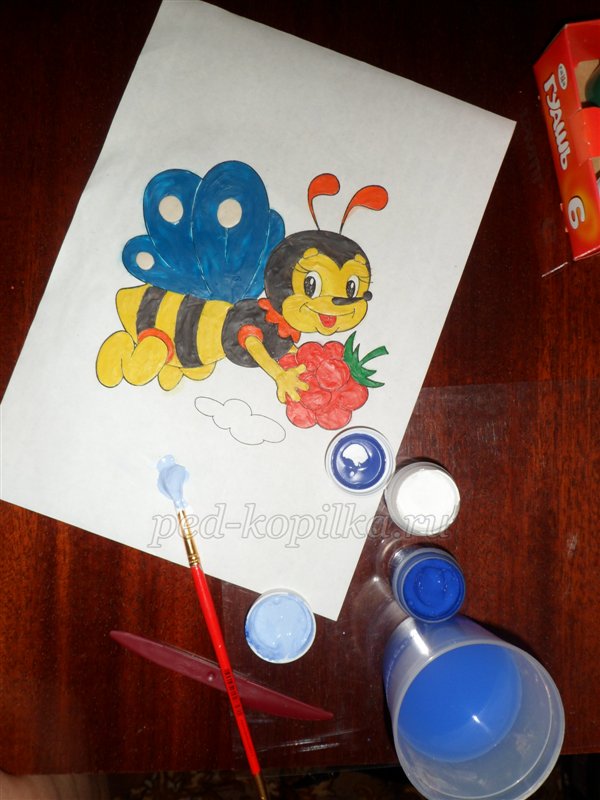 Работа в технике пластилиновой живописи очень интересна. 
Техника развивает моторику пальцев рук, точность движений, фантазию, абстрактное мышление, внимание, речь, художественные навыки.